RUTA DE TRABAJO
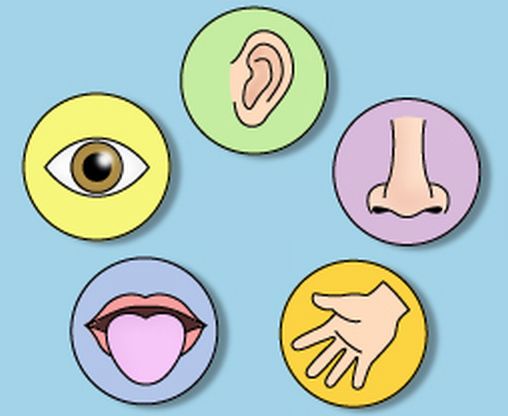 CS. NATURALES

1º BÁSICO
UNIDAD 1
LOS SENTIDOS
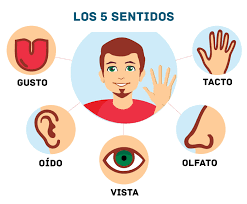 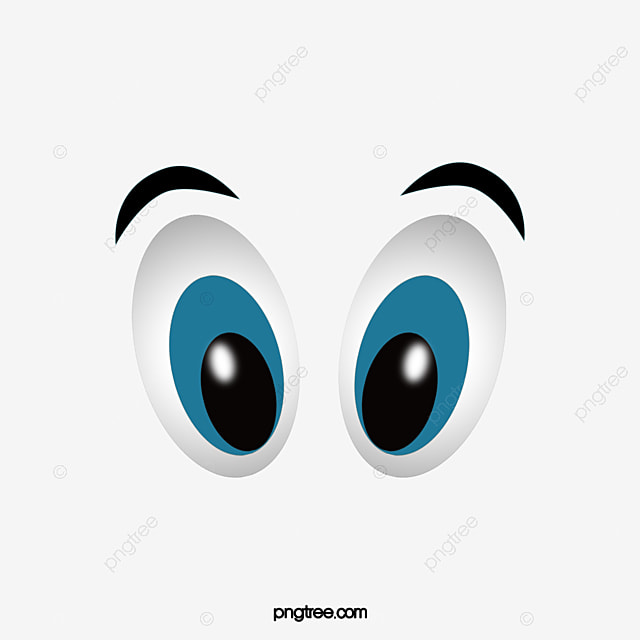 1.- LA VISTA
LOS OJOS SON LA PARTE DEL CUERPO QUE NOS PERMITE VER, ES DECIR LA PARTE DEL CUERPO ENCARGADA DE LA VISIÓN.
LA VISIÓN ES EL SENTIDO POR EL CUAL PODEMOS PERCIBIR EL MUNDO EXTERIOR (FORMAS, TAMAÑOS, LUCES, COLORES, TEXTURAS)
2.- EL OLFATO
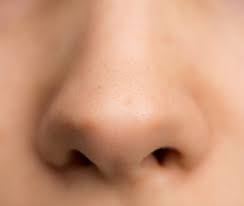 LA NARIZ ES LA PARTE DEL CUERPO QUE CAPTA LOS OLORES, ES DECIR LA PARTE DEL CUERPO ENCARGADA DEL OLFATO.
EL OLFATO ES EL SENTIDO ENCARGADO DE DETECTAR Y PROCESAR LOS OLORES.
3.- EL GUSTO
LA LENGUA ES LA PARTE DEL CUERPO QUE CAPTA LOS SABORES, ES DECIR LA PARTE DEL CUERPO EMCARGADA DEL GUSTO.
EL GUSTO ES EL SENTIDO QUE NOS PERMITE IDENTIFICAR LOS SABORES EN LOS DIFERENTES TIPOS DE ALIMENTOS.
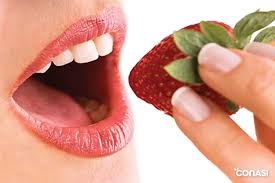 4.- AUDICIÓN
LOS OIDOS SON LA PARTE DEL CUERPO QUE CAPTAN LOS SONIDOS, ES DECIR PARTE DEL CUERPO ENCARGADO DE LA AUDICIÓN.
LA AUDICIÓN DETECTA, TRANSMITE Y CONVIERTE LOS SONIDOS EN IMPULSOS ELÉCTRICOS
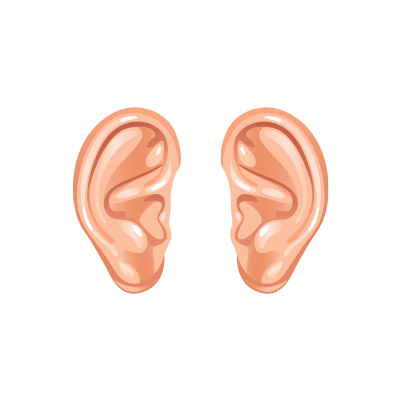 5.- EL TACTO
LA PIEL ES LA PARTE DEL CUERPO QUE CAPTA LA TEMPERATURA Y LAS SENSACIONES QUE PRODUCE EL ROCE AL TOCAR ALGUN OBJETO.
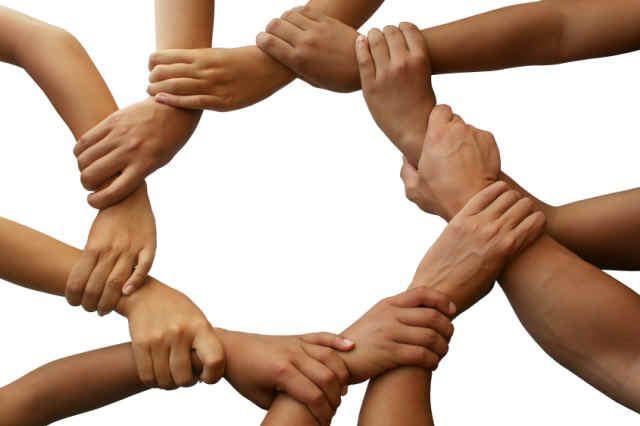 EN EL CUADERNO
ACTIVIDAD Nº1
* COMPLETAR CADA ORACIÓN CON EL ÓRGANO CORRESPONDIENTE
EN EL CUADERNO
ACTIVIDAD Nº 2:
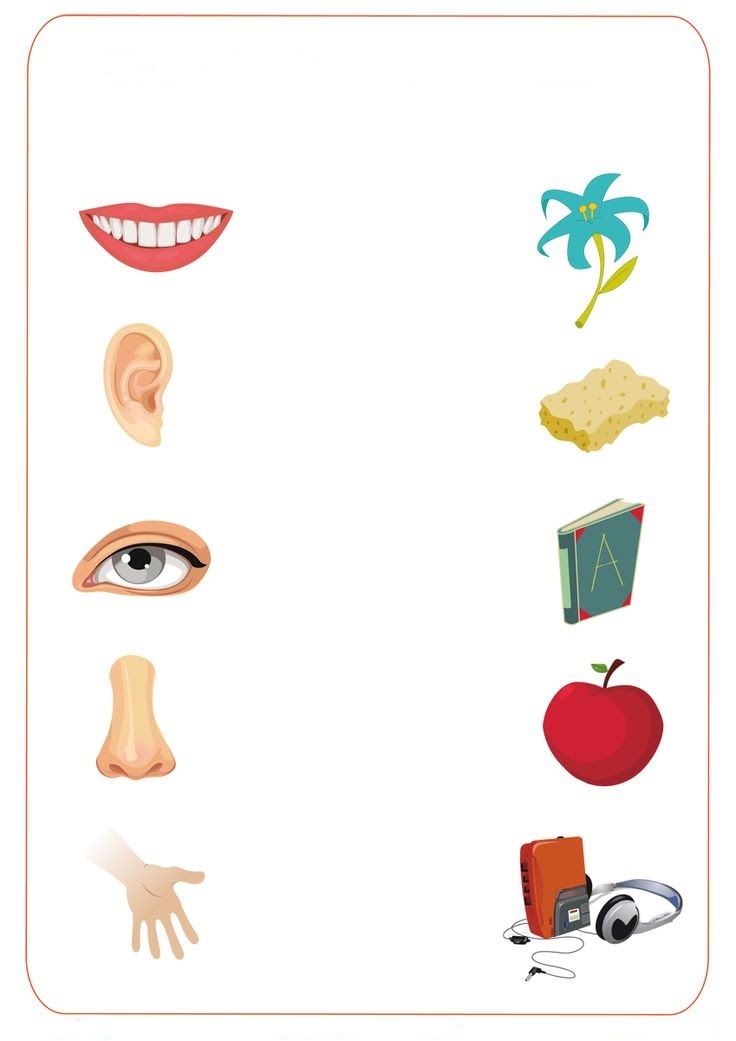 * UNIR CADA FRASE CON EL ÓRGANO CORRESPONDIENTE
NOS VEMOS LA PRÓXIMA SEMANA
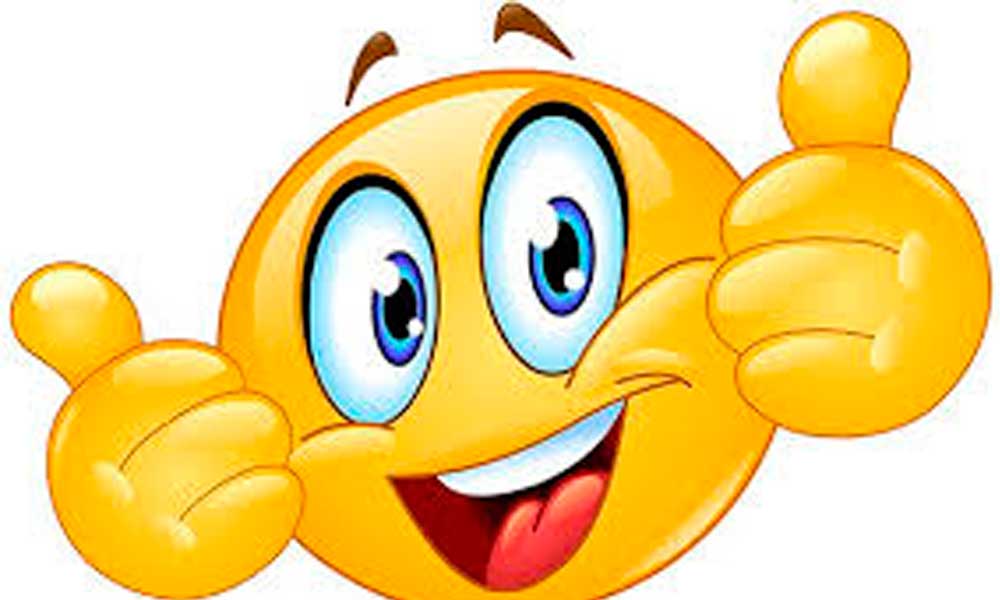